Criticality Benchmark Simulations with ENDF/B-VIII.b2 Structural Material Evaluations in GND Format
ND2016
Marie-Anne Descalle, Bret Beck, Caleb Mattoon,  Pavlos Vranas, David Brown*
Lawrence Livermore National Laboratory, Livermore, CA
*Brookhaven National Laboratory, Uptown, NY
September 14, 2016
Generalized Nuclear Data FormatWhy are we working on it?
Current formats are not very flexible
half a century old formats
ENDF (~1968); ENDL(1959) 
Data 
Greater precision
No limit on reaction type
Accommodate new data types
Physics-oriented format
Data sharing: stores evaluated data, as well as MC and deterministic processed data 
Codes 
Legacy pre-processing, processing and translation codes are difficult to maintain
Implementation with GND is simpler
LLNL GND-friendly Codes and what they can do
FUDGE: For Updating Data and Generating Evaluations 
Translates ENDF formatted  data into GND formatted data
processes GND data for use in Monte Carlo and deterministic transport code, including, 
reconstructing cross sections and angular distributions from resonance parameters, 
and heating cross-sections. 
GIDI: General Interaction Data Interface 
read and perform Monte Carlo sampling from GND-formatted data 
implemented for LLNL Monte Carlo code MERCURY and GEANT4
MERCURY: LLNL all particle-transport Monte Carlo  code
MCAPM (old LLNL mcf format)
GIDI (GND format)
Related presentations at ND2016:B. Beck (FUDGE, GIDI), C. Mattoon (GND)
We now can translate ENDF data , process them and run MC simulations with data in GND format
ENDF Evaluations in GND format
Three ENDF library releases translated in GND format:
ENDF/B-VII.1 
ENDF/B-VIII.0b1 
ENDF/B-VIII.0b2- (released  8/19)
Al, Ni, Cu, W and Pb reflectors
angular distributions can be generated using the FUDGE angular distribution reconstruction capability. 
Results: Data from ENDF file, no reconstruction, no probability table, no thermal n scattering 
56Fe evaluations: CIELO, CNDC
84 fast criticality benchmarks from LLNL V&V test suite were run with MERCURY/GIDI
Some comparison to MCNP5 – ENDF/B-VII.1 results 
[Kahler et al. NDS 112 (2011) 2997-3036]
From ENDF/BVII.0 and ENDF/BVII.1 Fast Criticality Benchmarks
Ordinate: keff
Co
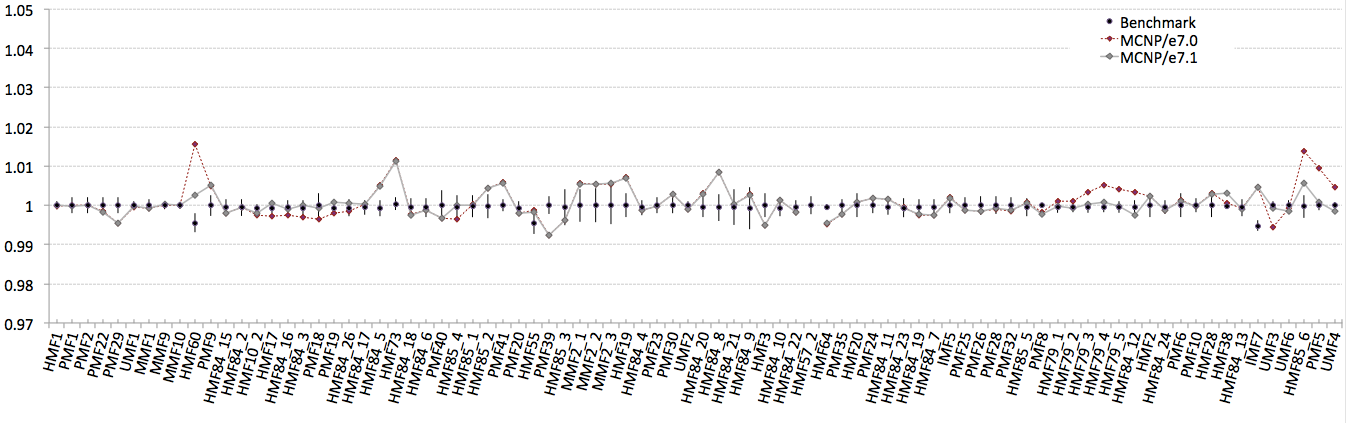 bare
Al
Be
Cu
DU
Ni
Pb
Fe
Ti
U
W
ENDF/bVII.1 (GND)
Ordinate: keff
Co
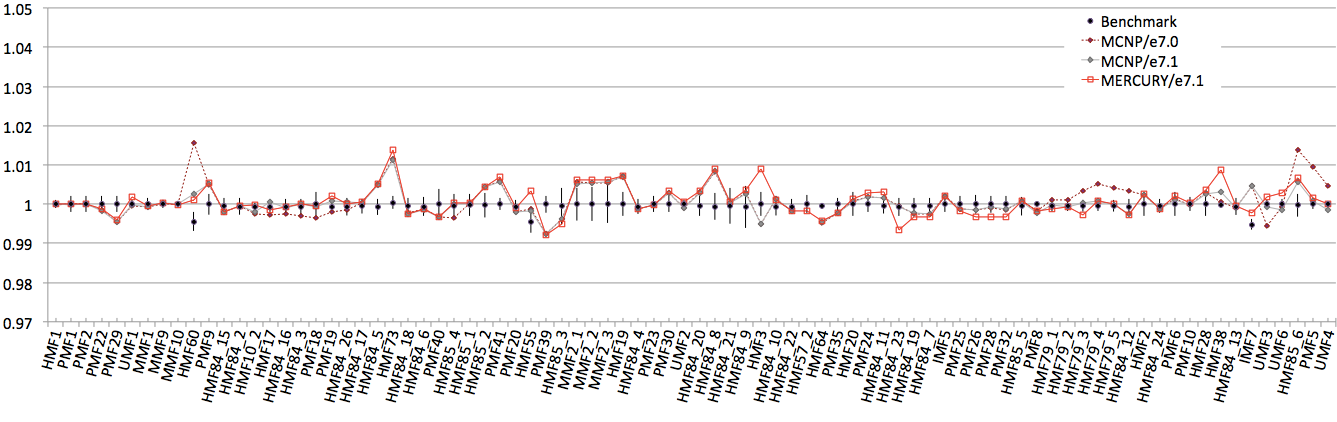 bare
Al
Be
Cu
DU
Ni
Pb
Fe
Ti
U
W
ENDF/B-VII.1: MERCURY/GIDI  results are in good agreement with MCNP results except for a few cases with U, Fe reflectors
ENDF/bVIII.0b1 (GND)
Ordinate: keff
Co
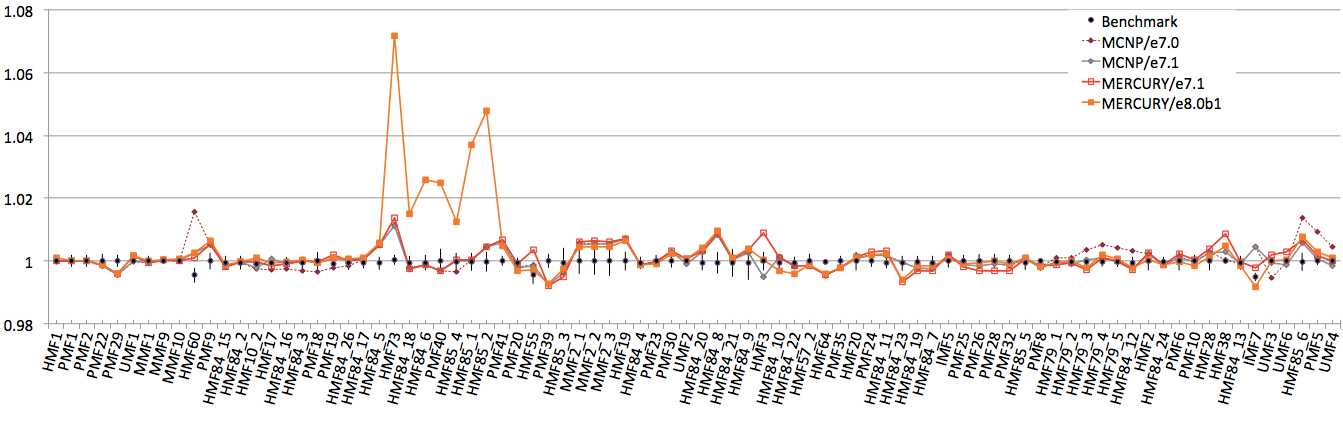 bare
Al
Be
Cu
DU
Ni
Pb
Fe
Ti
U
W
ENDF/B-VIII.0b1: Large discrepancies for k effective of critical assemblies with Cu reflectors
ENDF/BVIII.0b2 (GND)
Ordinate: keffs
Co
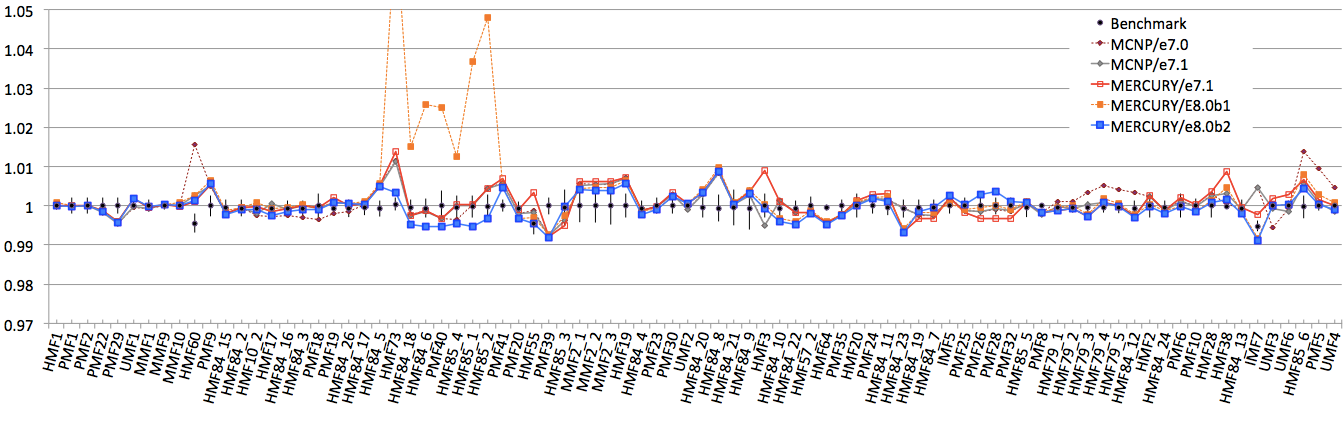 bare
Al
Be
Cu
DU
Ni
Pb
Fe
Ti
U
W
The new format enables fast turn around when comparing evaluationss.
Godiva, Jezebel, Jezebel240, Flattop25 & Pu, Big10
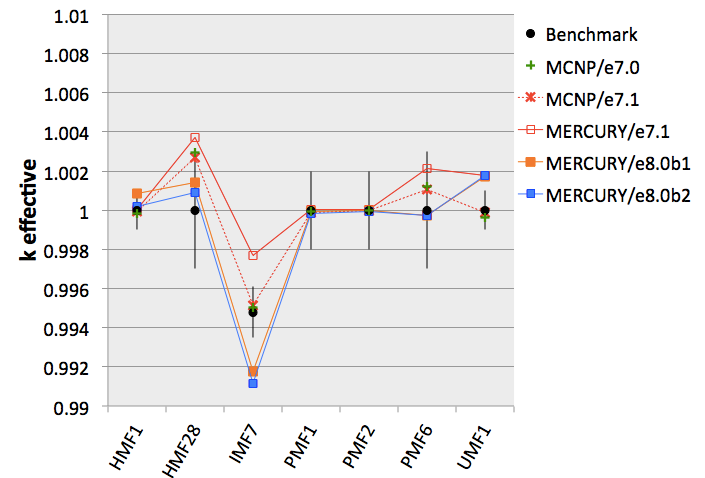 Cu reflector
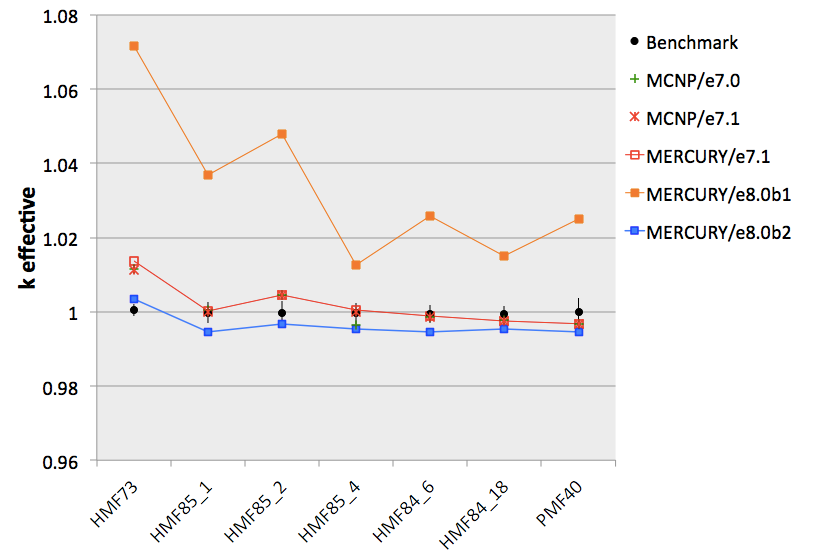 b1: fine angular distribution, issues with
double points

b2: Cu angular distribution was modified.
ENDF/B-VIII.0b1 to b2:  major changes to Cu evaluations
combined to  changes in actinides evaluations
Al reflector
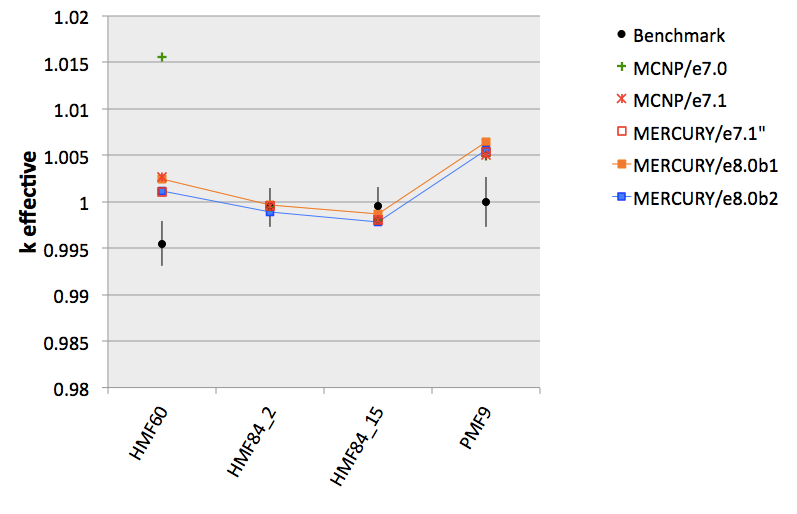 ENDF/B-VIII.0b1 to b2:  changes in actinides evaluations
Ni reflector
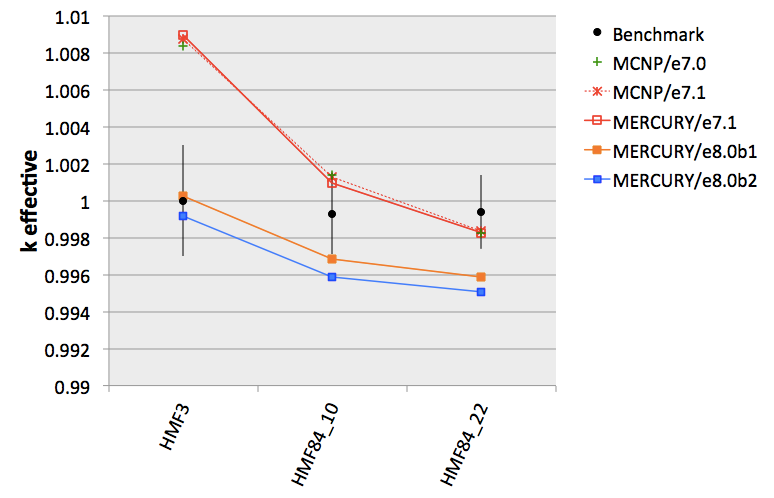 ENDF/B-VIII.0b1 to b2:  changes in actinides evaluations
Ti reflector
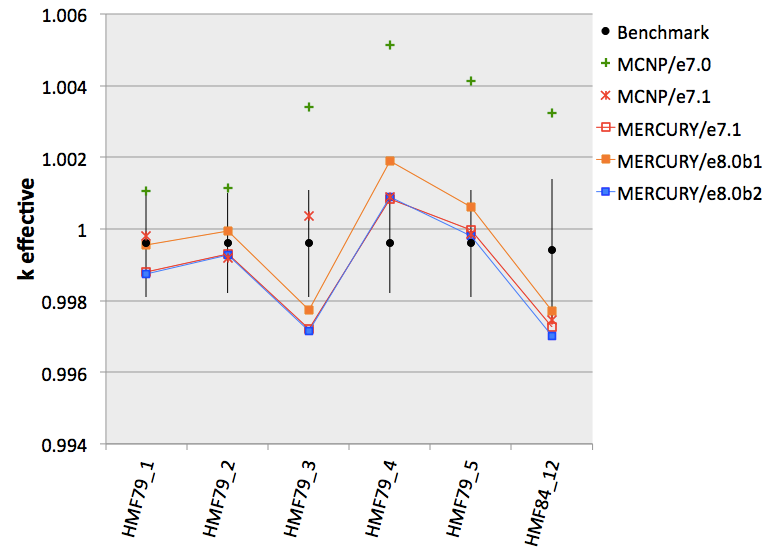 ENDF/B-VIII.0b1 to b2:  no major changes of Ti  evaluations 
Difference due to changes in actinides evaluations
W & Pb reflector
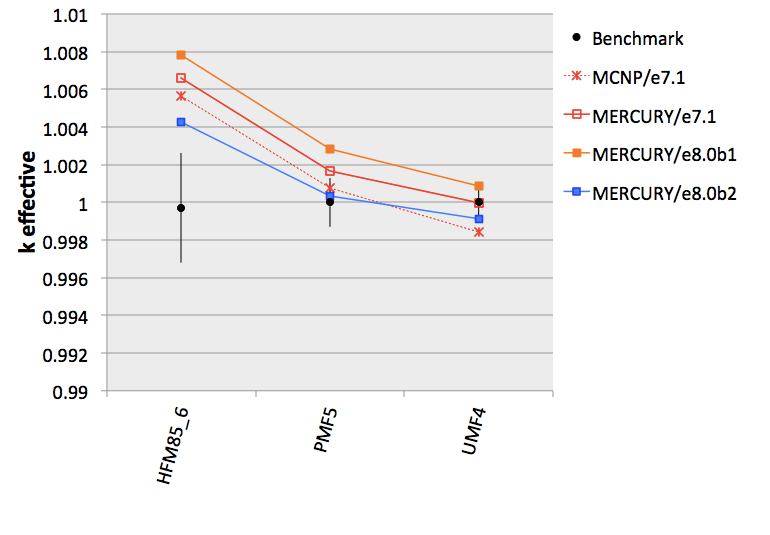 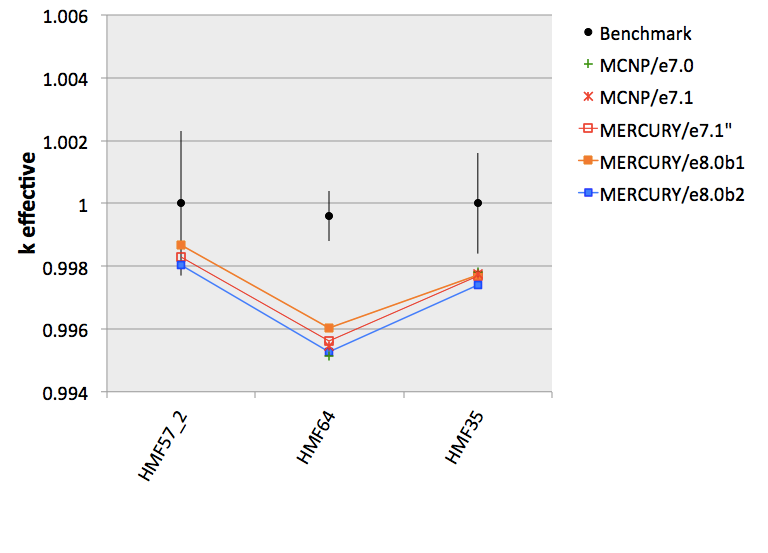 Pb
W
ENDF/B-VIII.0b1 to ENDF/B-VIII.0b2:  180, 182, 183 W changes should affect outgoing  gammas
Difference due to changes in actinides evaluations
CIELO 56Fe evaluations in GND format
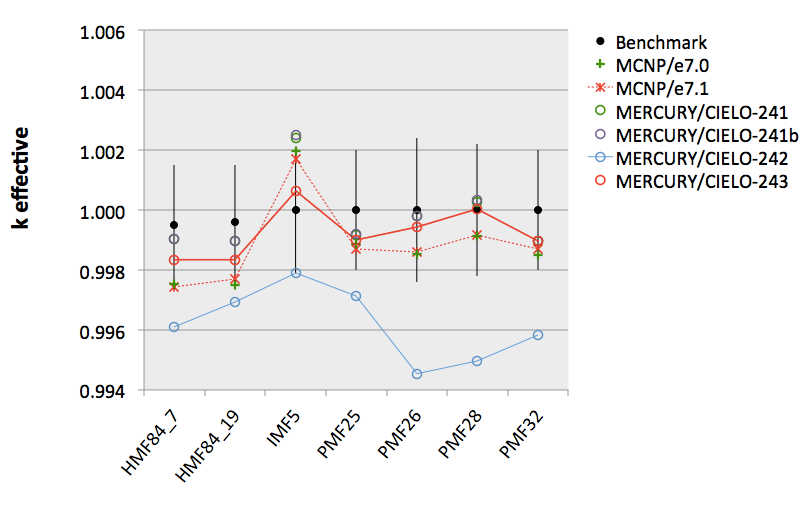 ENDF/B-VIII.0b1 includes 56Fe CIELO 243
ENDF/B.VIII.0 56Fe evaluations in GND format
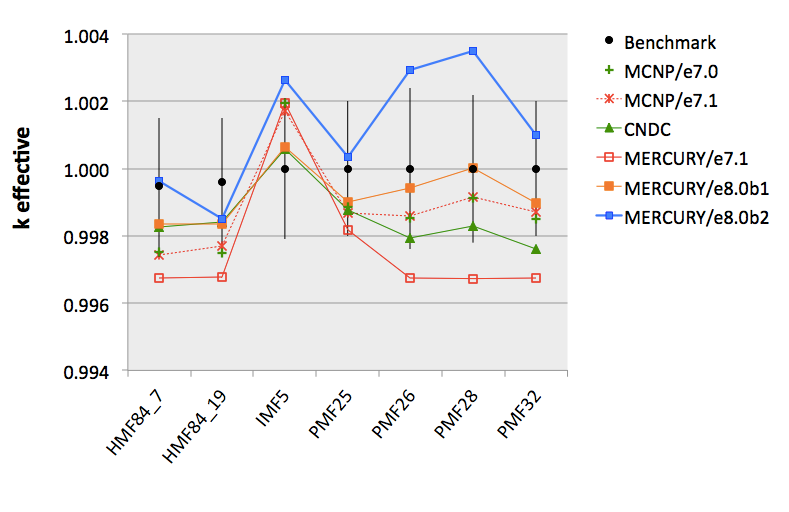 ENDF/B-VIII.0b2:  k effective  for PMF assemblies calculated with MERCURY/GIDI  are consistent with M. Herman’s MCNP results.
Conclusion
ENDF/b-VII.1 and ENDF/b-VIII.0b1 and  b2 XS libraries are now in GND format, no probability tables and no thermal scattering
Ran 84 criticality benchmarks of the V&V test suite using Mercury/GIDI 
Demonstrated the new processing and simulation capabilities of GND, FUDGE and MERCURY/GIDI are working 
Overall, MCNP and MERCURY/GIDI are in fairly good agreement for  ENDF/B-VII.1 results
ENDF/b-VIII.0b2 versus b1:
yields lower keff  than the  b1 version probably due to increased  n capture in new actinides evaluations
Revised  Cu evaluations: improvement but underestimation of  keff
56Fe evaluation: overestimation of  keff  in particular for PMF assemblies
No changes for Al, Ni, Ti, W, Pb 
Allows for rapid integration and comparison of new evaluations
Ongoing & Future Work
GIDI is being implemented for LLNL Sn code Ardra, and V&V testing will start next month
Angular biasing will be implemented in GIDI
TOF LLNL Pulsed Spheres
FUDGE will translate data from GND  to ACE format for comparison to MCNP results
 We will start testing reconstructed angular distributions within the next two months
Following implementation, we plan to use criticality benchmark simulations to test:
Probability tables
Thermal scattering